Красноярский государственный медицинский университет имени профессора  В.Ф. Войно-Ясенецкого
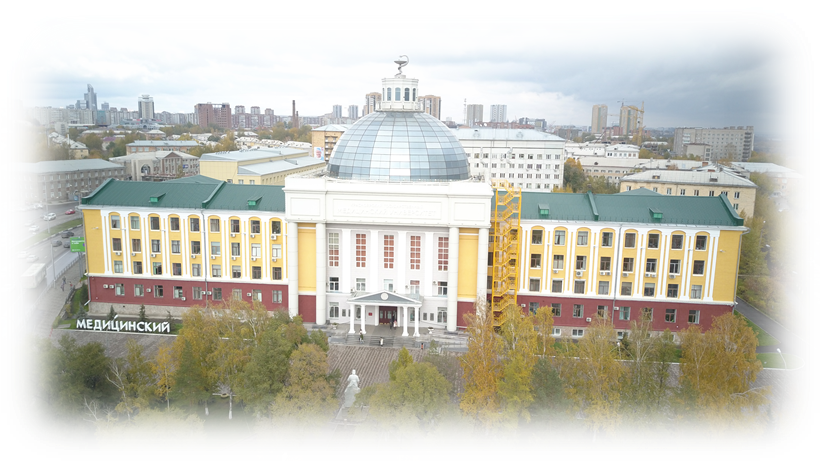 Один из ведущих, динамично развивающихся 
медицинских ВУЗов России
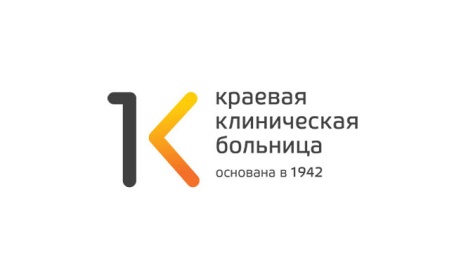 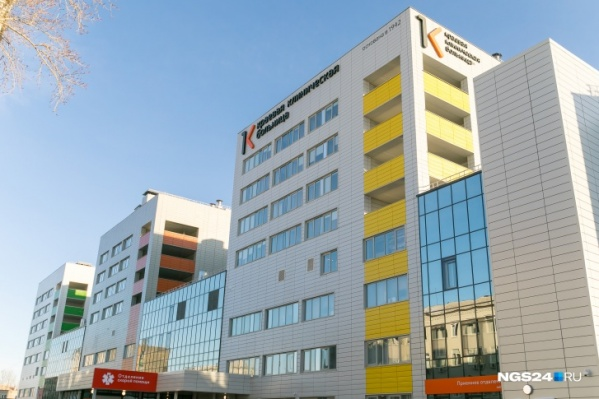 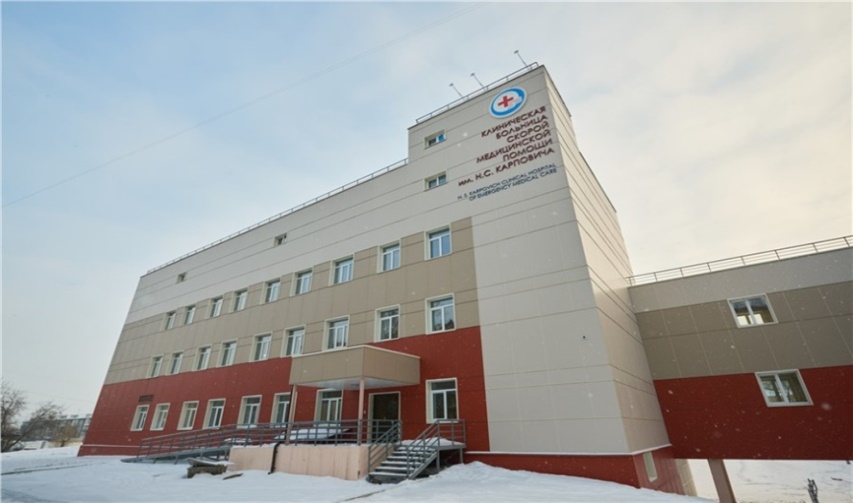 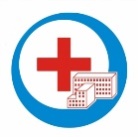 КБСМП 
им. Н.С. Карповича
Практическую подготовку обучающиеся проходят на базе 150 лечебных учреждений
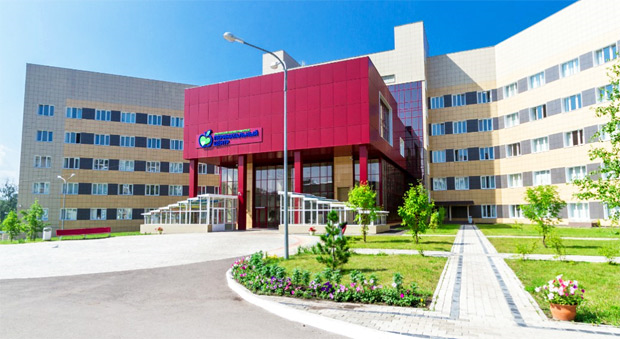 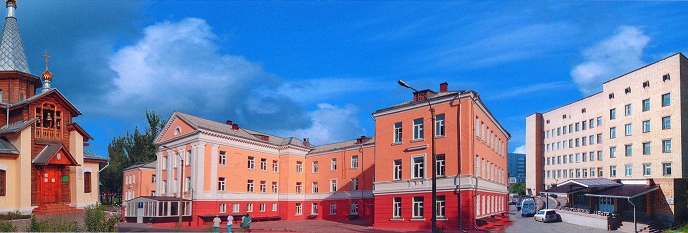 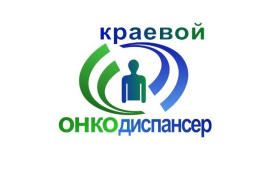 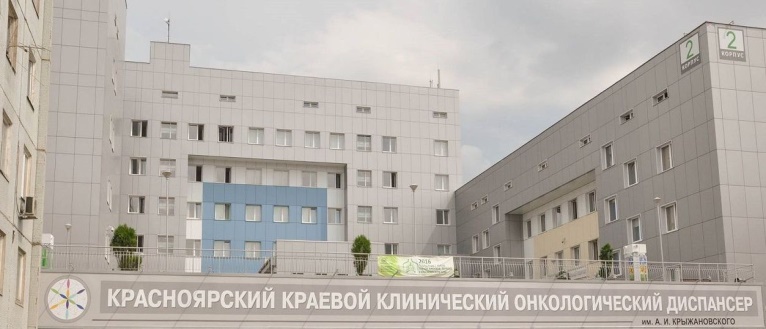 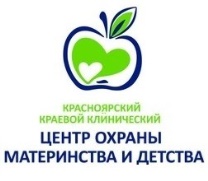 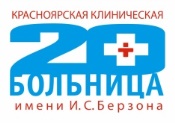 Сроки приема документов на обучения
прием документов в 2022 году на бюджетную и коммерческую формы обучения начнется с
13 июня
Способы подачи документов
предоставить в Университет лично поступающим
направить в Университет через операторов почтовой связи общего пользования по адресу: 660022, г. Красноярск, ул. Партизана Железняка 1
направить в Университет в электронной форме посредством электронной информационной системы организации (личный кабинет абитуриента)
направить в Университет в электронной форме через портал Госуслуги
Специальности и срок обучения
Перечень вступительных
 испытаний
Количество мест для приема на обучение (бюджет) в 2022 году
Количество мест для приема на обучение (коммерческое) в 2021 году
Индивидуальные достижения учитываемые вузом
ЦЕЛЕВОЕ 
обучение
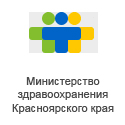 Министерство здравоохранения Красноярского края ведет прием документов для заключения договоров о целевом обучении
Дата начала приема документов Март 2022 года
Поступив на коммерческую форму обучения, в дальнейшем можно обучаться за счет средств краевого бюджета!
Как? Оплата за обучение будет осуществлена с помощью образовательного сертификата! Дважды в год Министерство здравоохранения Красноярского края проводит отбор и заключает договоры о подготовке в КрасГМУ им. проф. В.Ф. Войно-Ясенецкого с применением образовательного сертификата

Кто? Студенты, ординаторы, врачи

Критерии отбора: для студентов с 1 по 6 курс обучения – оценки «хорошо» и «отлично» по итогам последней промежуточной аттестации (сессии)

Количество: 200 студентам ежегодно

Перечень специальностей для реализации основных образовательных программ высшего образования с применением образовательных сертификатов: 
Лечебное дело, 
Педиатрия, 
Стоматология, 
Медицинская кибернетика
ОЛИМПИАДА 
ПО БИОЛОГИИ И ХИМИИ 
ДЛЯ ШКОЛЬНИКОВ
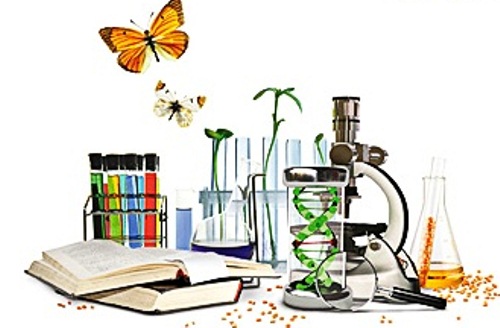 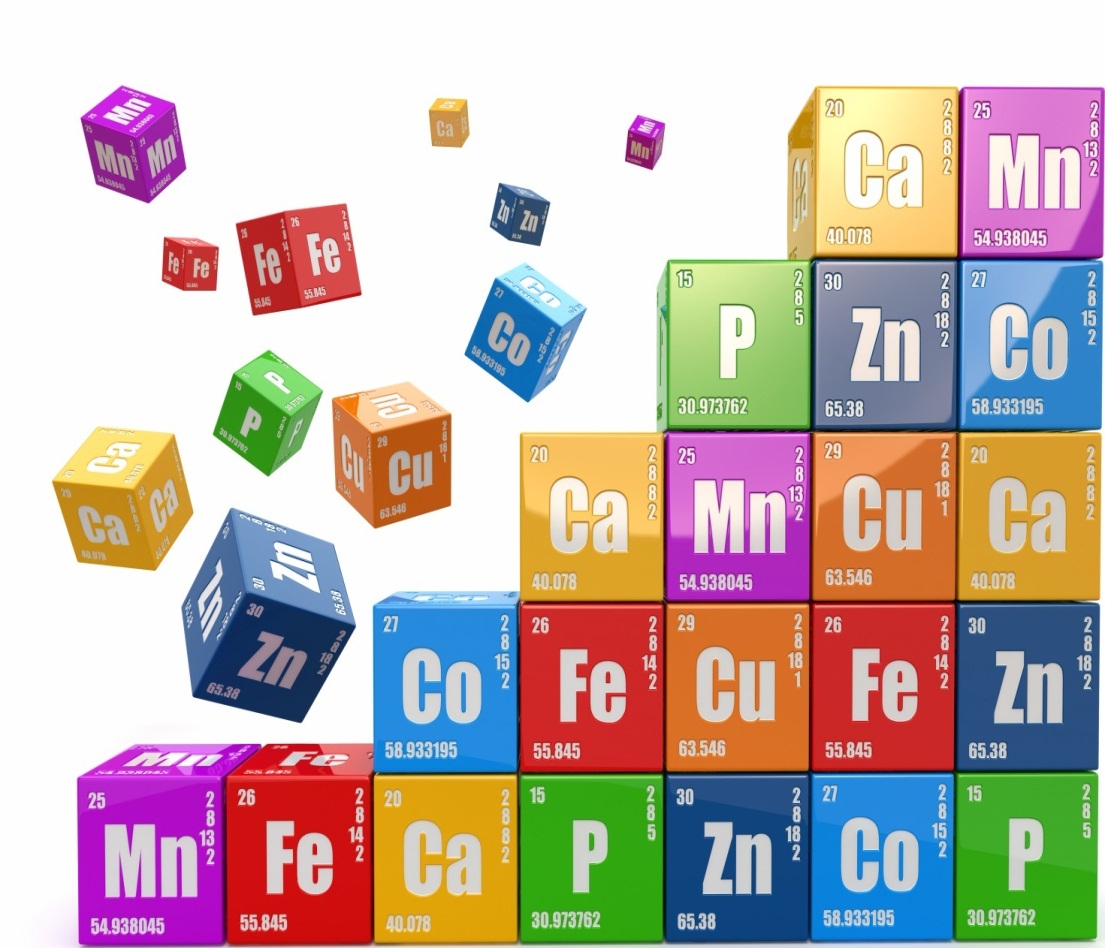 рЕгистрация участников www.krasgmu.ru – «абитуриентам» – 
«олимпиада»
Успей до 31 марта
КОНКУРС НАУЧНЫХ РАБОТ ШКОЛЬНИКОВ
ПОДАЙ ЗАЯВКУ НА УЧАСТИЕ
krasgmu.ru 
          
 раздел 
абитуриентам
 
конкурс 
научных работ
ХИМИЯ
БИОЛОГИЯ
ПОДГОТОВКА К ПОСТУПЛЕНИЮ В КРАСГМУ
Моя цель: 
ЕГЭ 
на 100
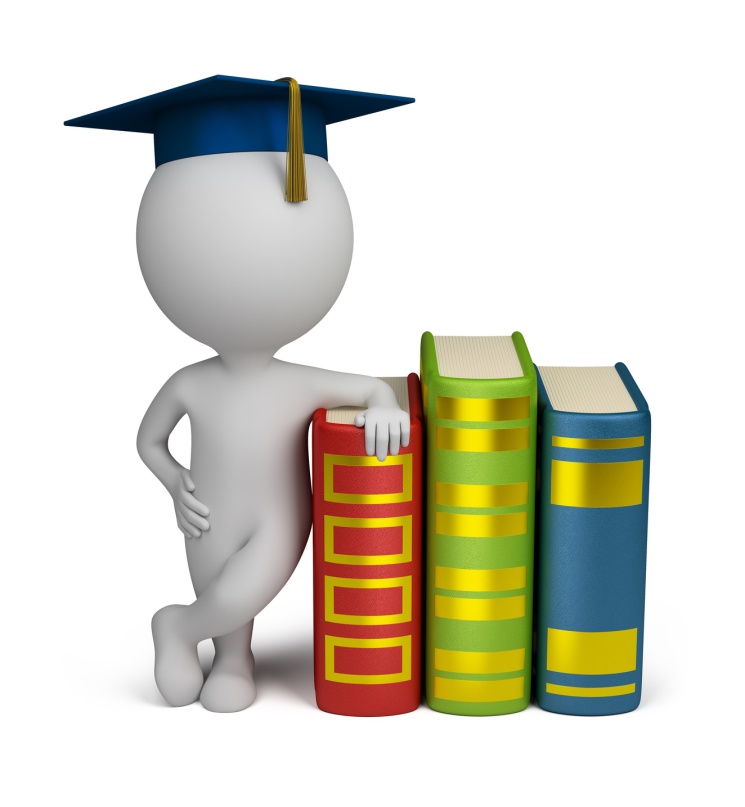 РУССКИЙ ЯЗЫК
БИОЛОГИЯ
ХИМИЯ
МАЛАЯ МЕДИЦИНСКАЯ АКАДЕМИЯ (на базе 9 классов)
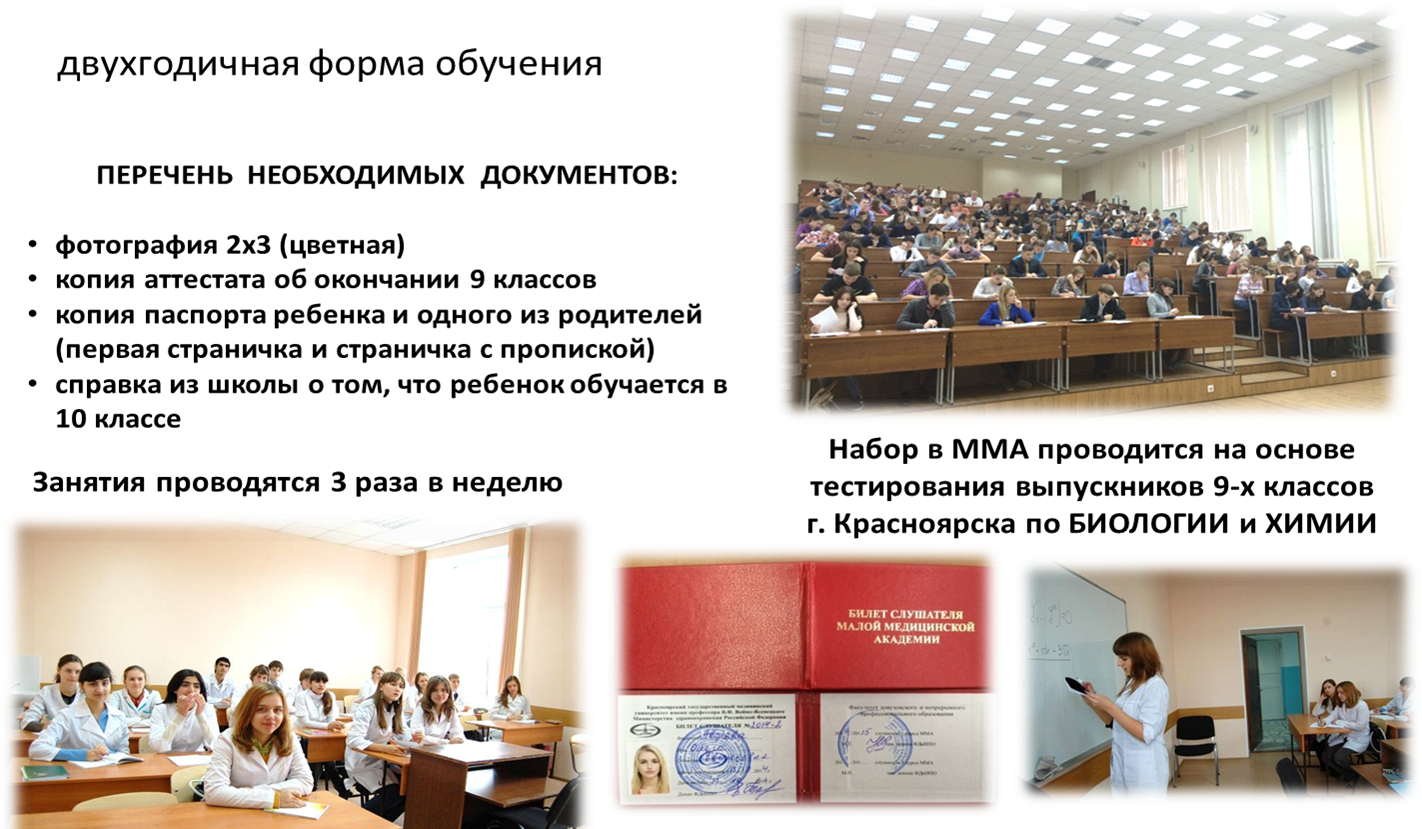 ПОДГОТОВИТЕЛЬНЫЕ КУРСЫ 3, 6 месяцев (на базе 10 классов)
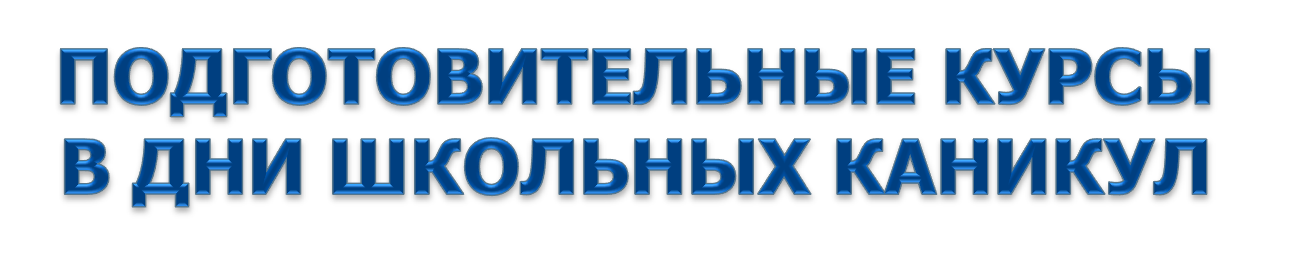 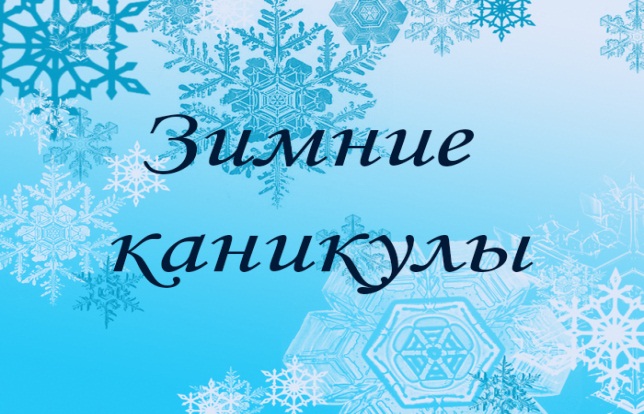 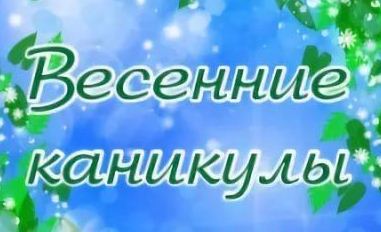 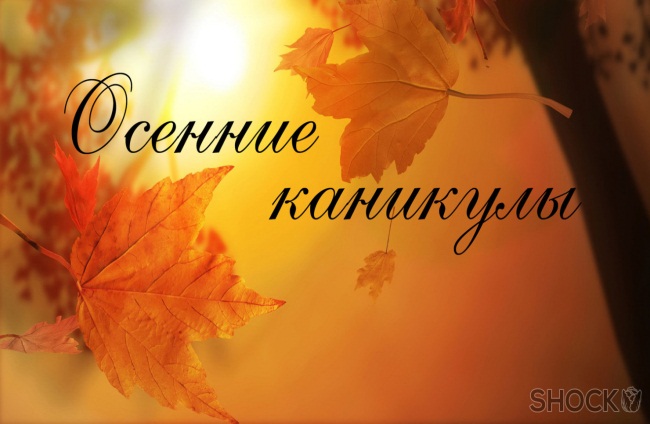 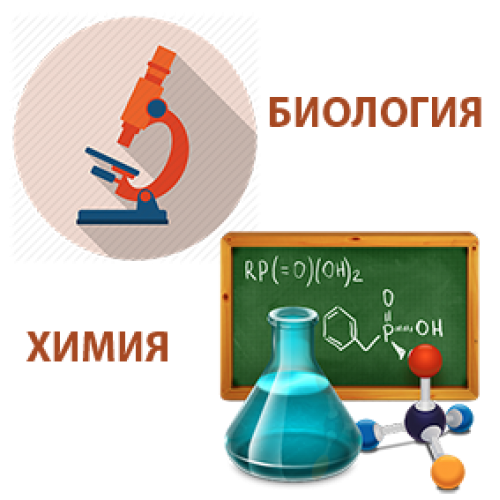 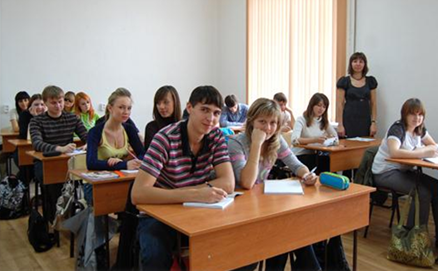 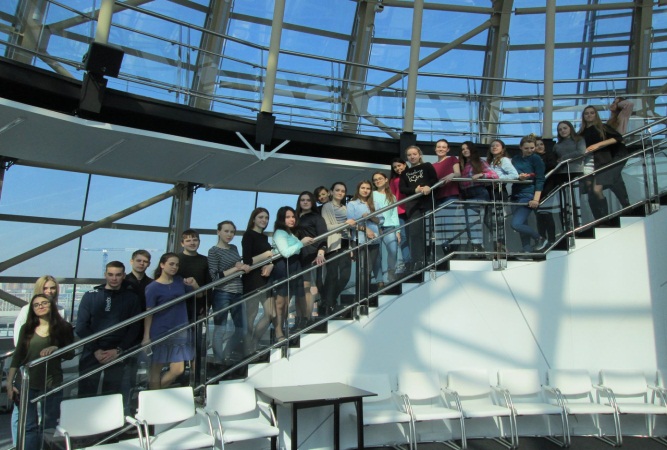 ЭКСКУРСИИ В КРАСГМУ 
 ИНТЕРЕСНО И ПОЗНАВАТЕЛЬНО
На кафедре патологической анатомии узнаете, о изменениях происходящих в организме в результате курения, приема наркотиков, неправильного питания и др. 
На кафедре анатомии человека увидите, как устроен организм человека, узнаете о строении органов, сравните скелет человека и животных.    
Кафедра микробиологии познакомит вас с микроорганизмами, вызывающими заболевания у человека (под  микроскопом).
На кафедре оперативной хирургии и топографической анатомии узнаете, что такое операционный инструментарий и как устроена операционная.
В центре симуляционных технологий на роботизированных муляжах научитесь оказывать первую помощь, проводить сердечно-легочную реанимацию, выслушивать сердце, легкие, а возможно и поможете появиться малышу на свет.
На кафедре биологии и экологии узнаете о природно-очаговых паразитарных заболеваниях Красноярского края и как ими не заболеть.  А также увидите извлечение паразитов из заражённых рыб.
Университет приглашает на более чем 
50 различных мастер- классов
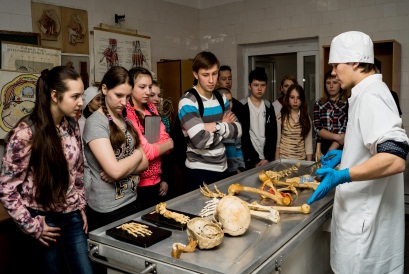 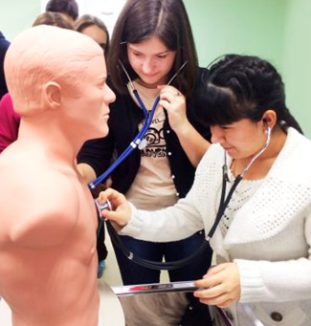 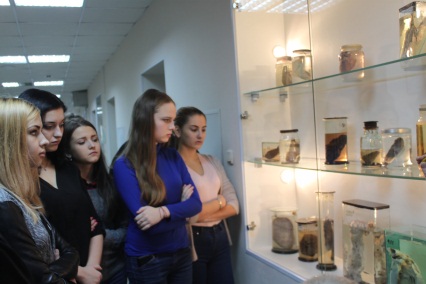 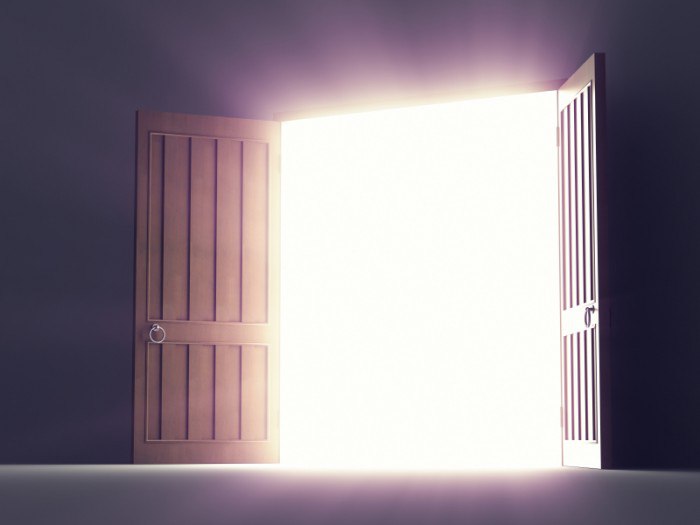 ХОЧЕШЬ УЗНАТЬ
 КРАСГМУ ЛУЧШЕ!?
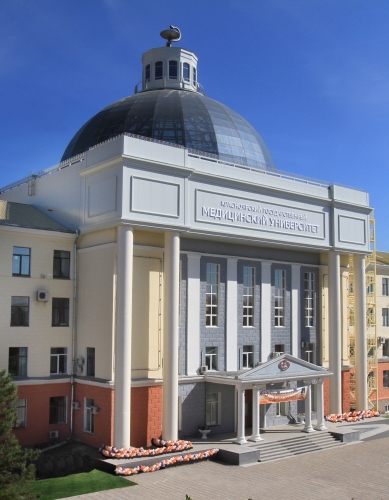 ДЕНЬ ОТКРЫТЫХ ДВЕРЕЙ
 
запланирован на 19 марта 2022 г.
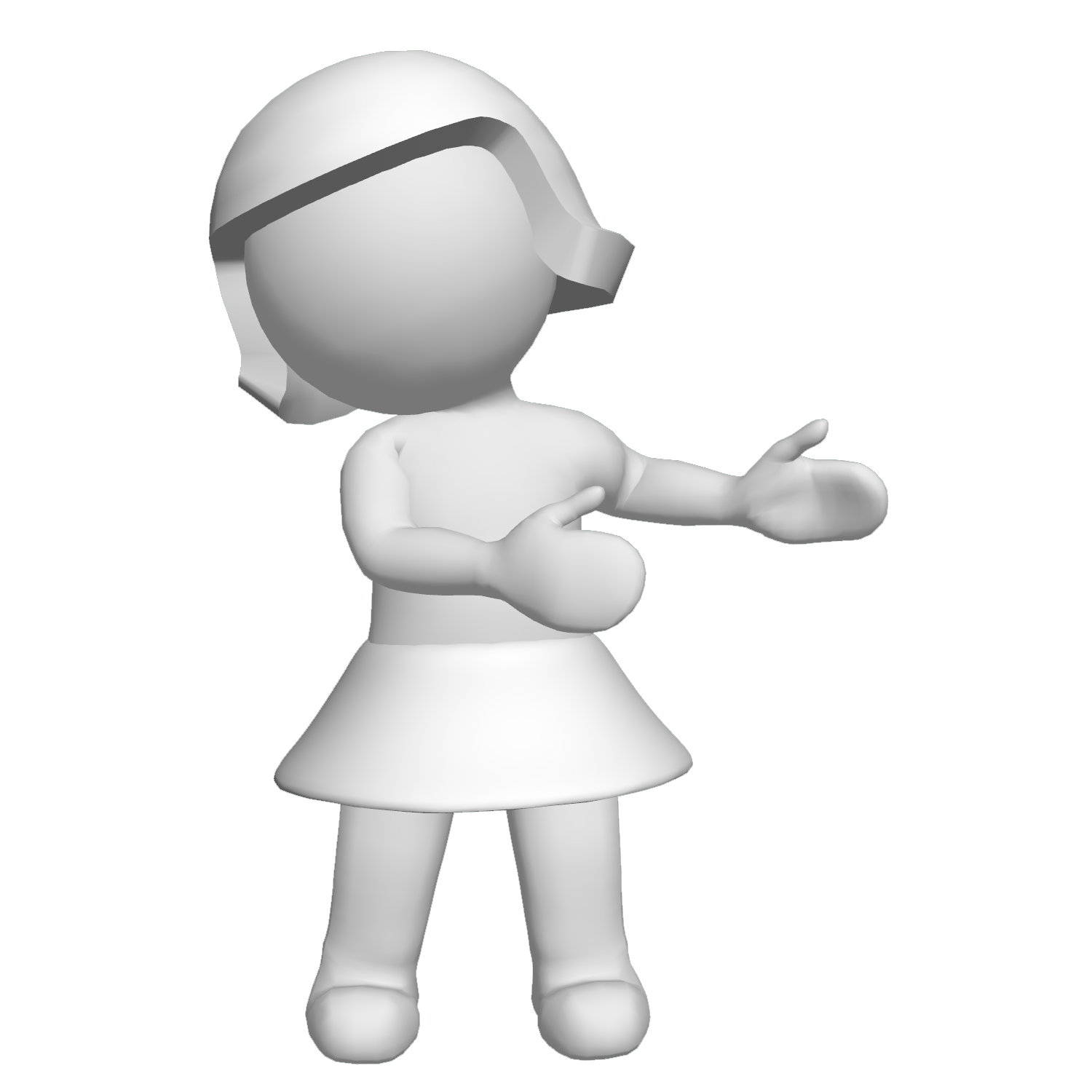 НЕОБХОДИМЫЕ КОНТАКТЫ
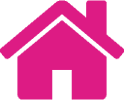 г.Красноярск, ул.Партизана Железняка,1
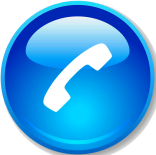 8 (391) 228-08-58
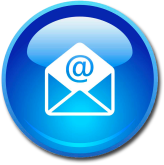 pk@krasgmu.ru
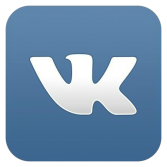 cdo_krasgmu
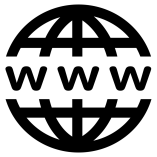 krasgmu.ru
Горячая 
телефонная линия
Высшее образование
8 (391) 228-08-58 

Среднее профессиональное образование
8 (391) 227-18-35
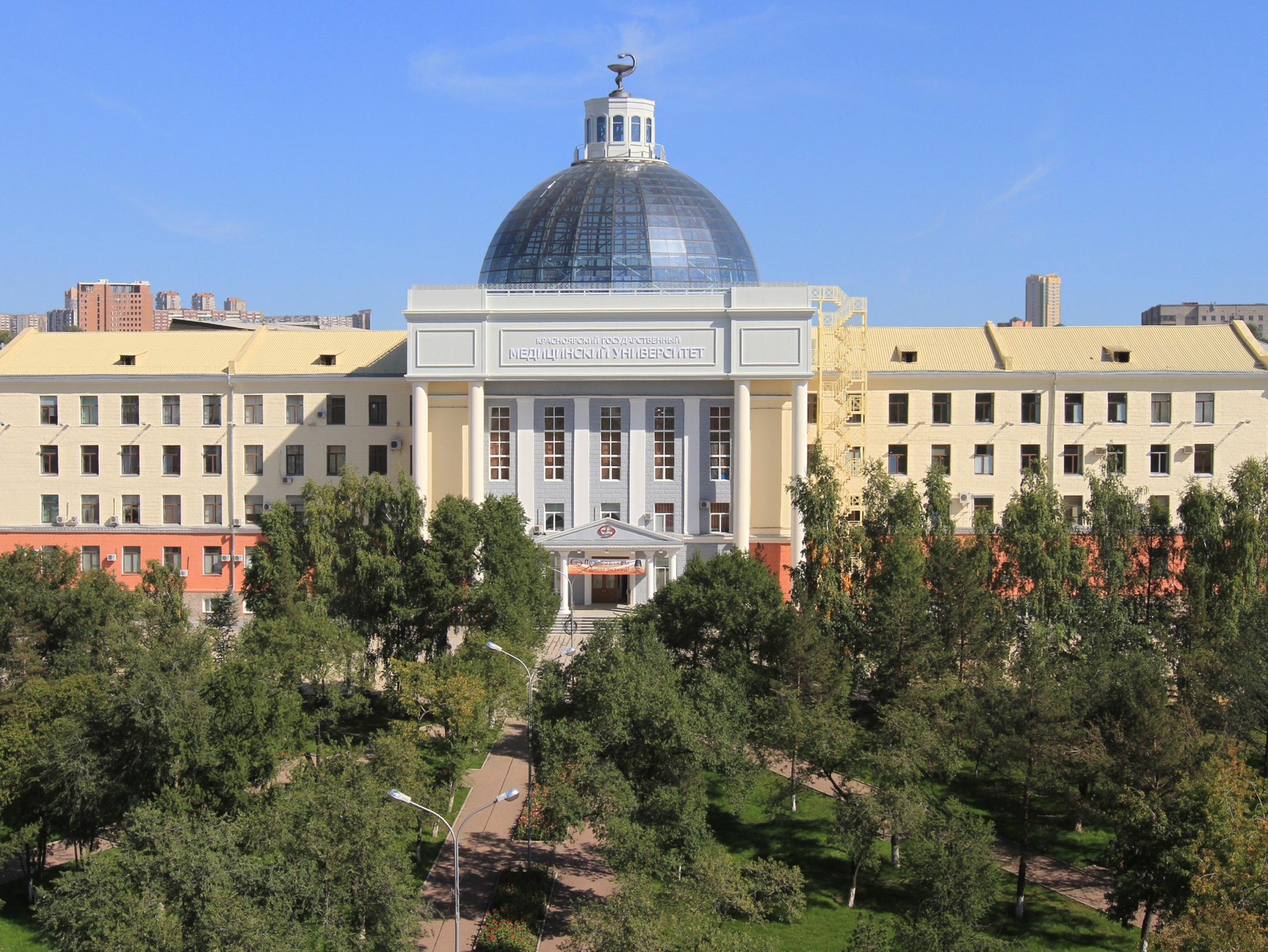 ЖДЕМ ТЕБЯ!